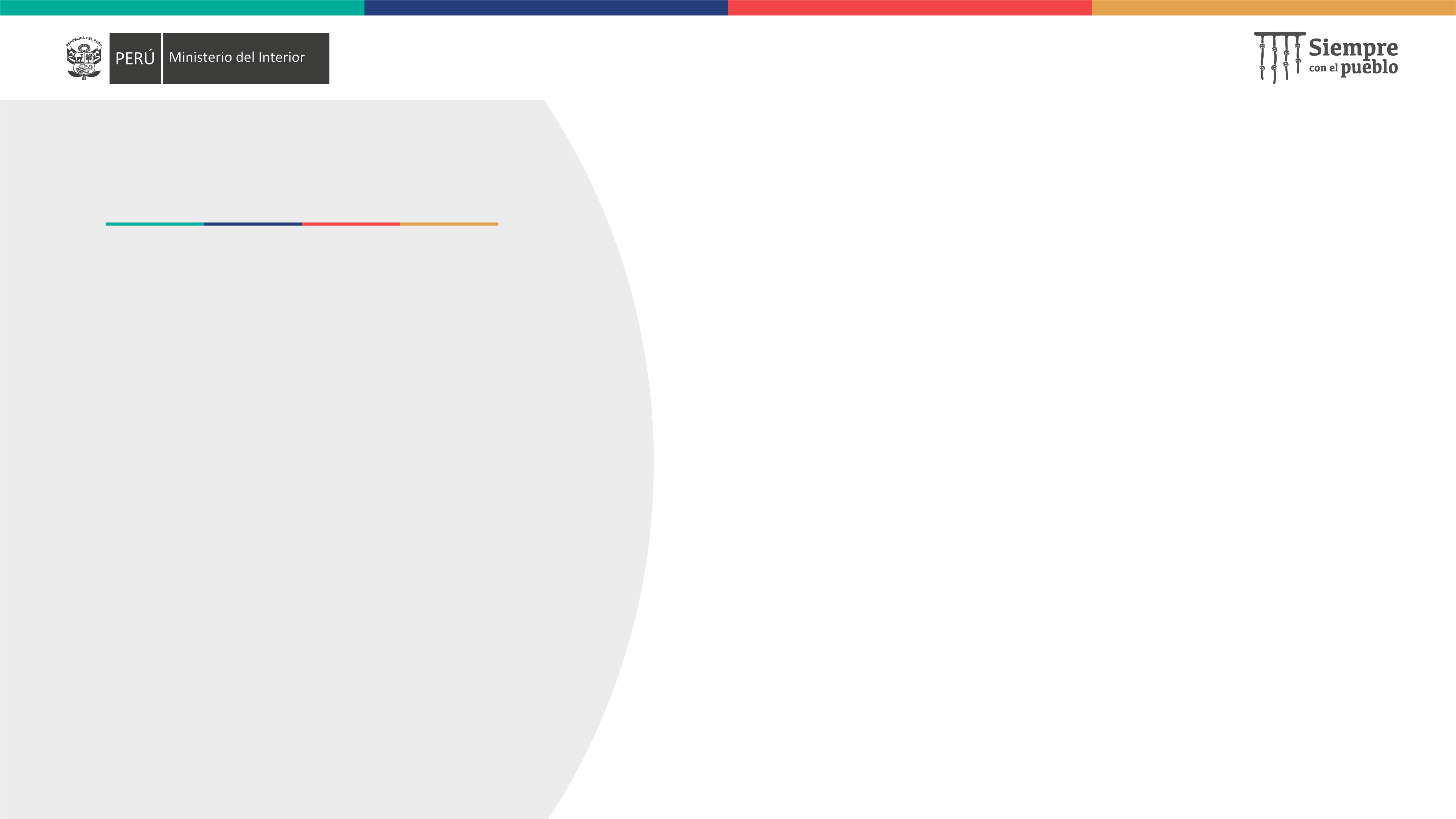 Presentación en la Comisión Especial Multipartidaria de Seguridad Ciudadana
Ministro Dimitri Nicolás Senmache Artola
Lima, 14 de junio de 2022
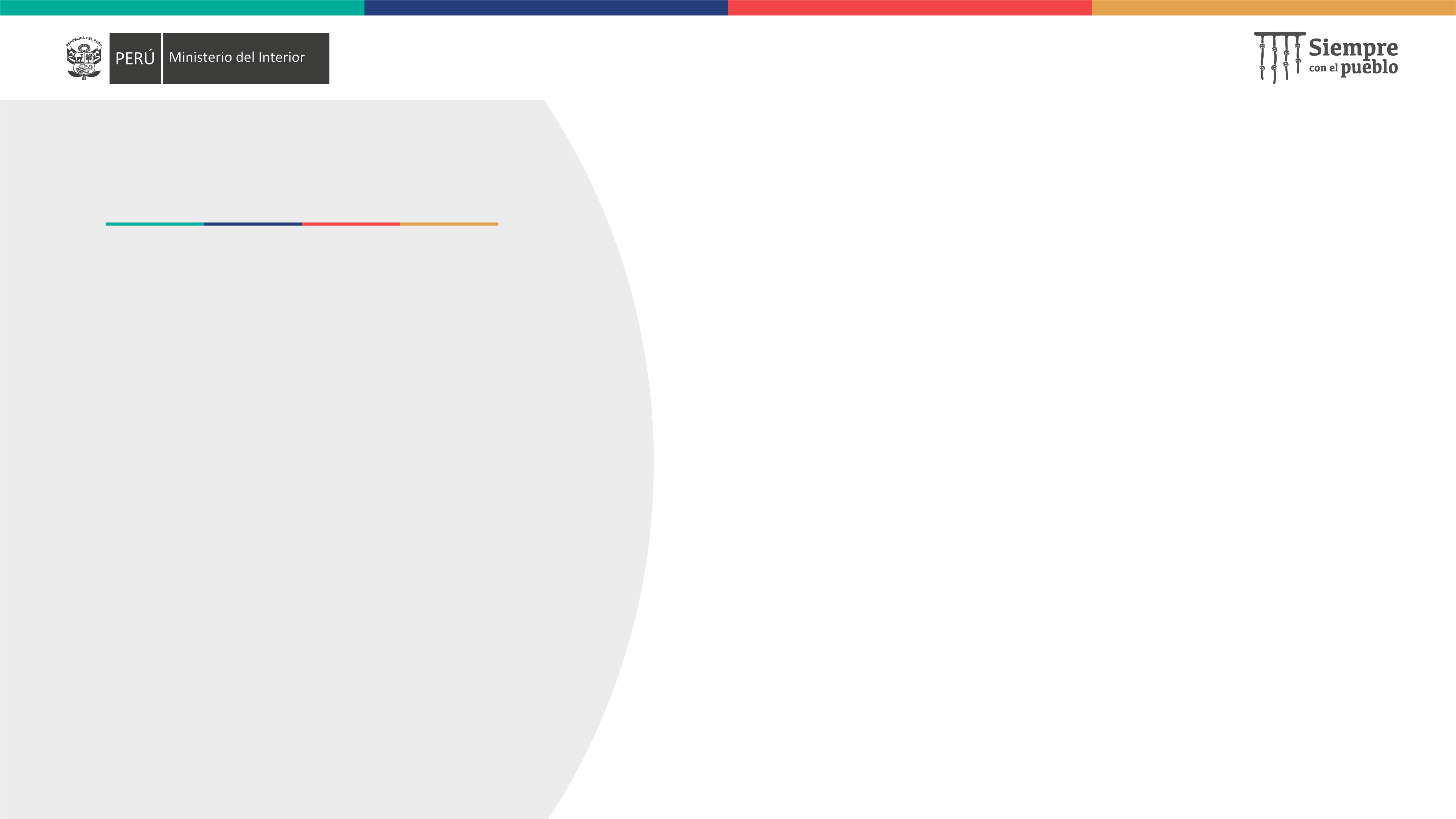 Tema 1:Informar, sobre el Plan de Trabajo que implementará su gestión para enfrentar la delincuencia a nivel nacional
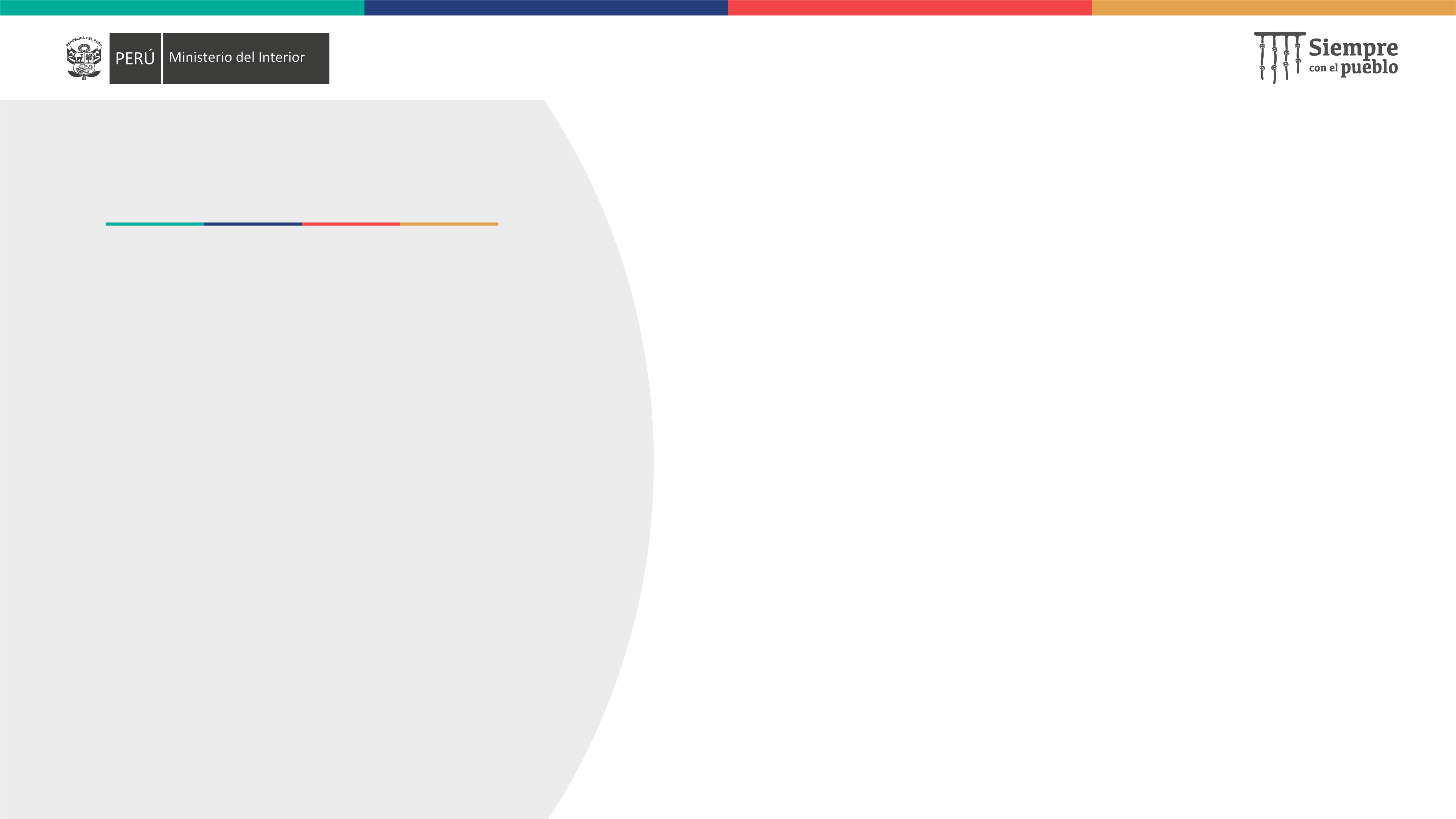 Tema 2:Informar, sobre las acciones estratégicas que se están implementando y logros que se vienen obteniendo durante el Estado de Emergencia en Lima Metropolitana del departamento de Lima y en la Provincia Constitucional del Callao, que mediante Decreto Supremo N° 045-2022/PCM, ha sido prorrogado por 45 días calendarios a partir del 4 de mayo del año 2022
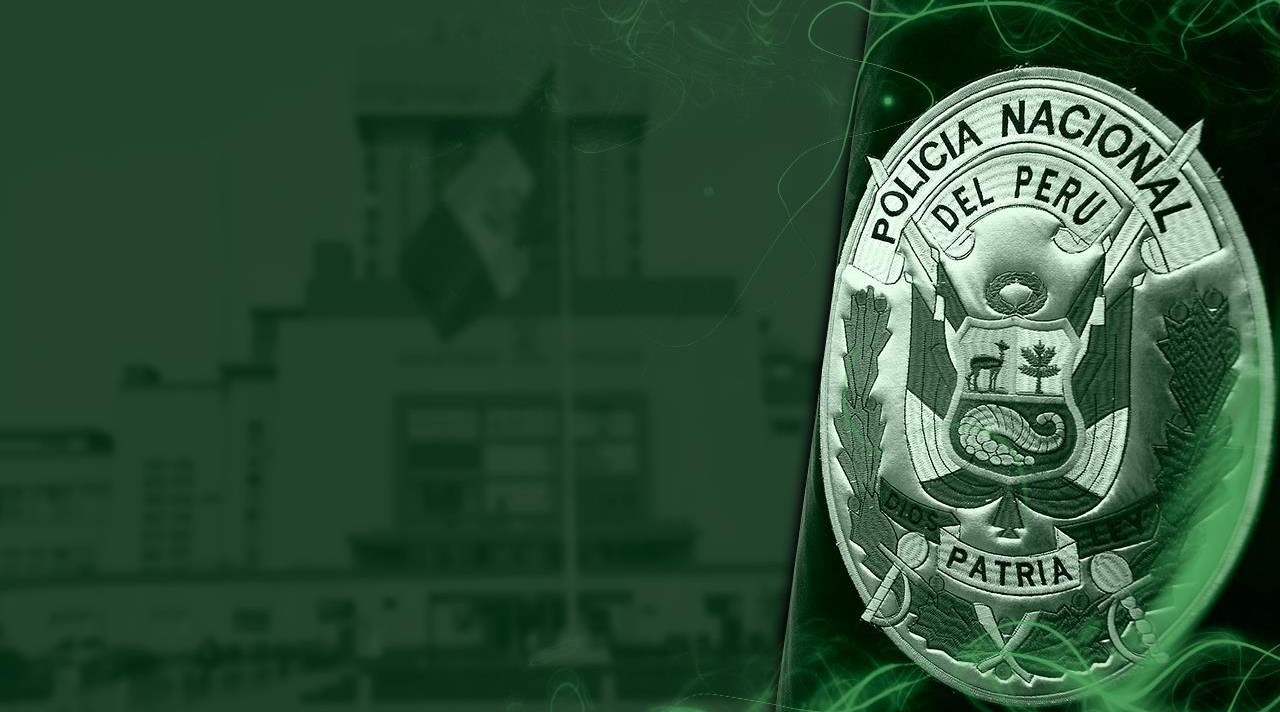 REGION POLICIAL DE LIMA Y CALLAO
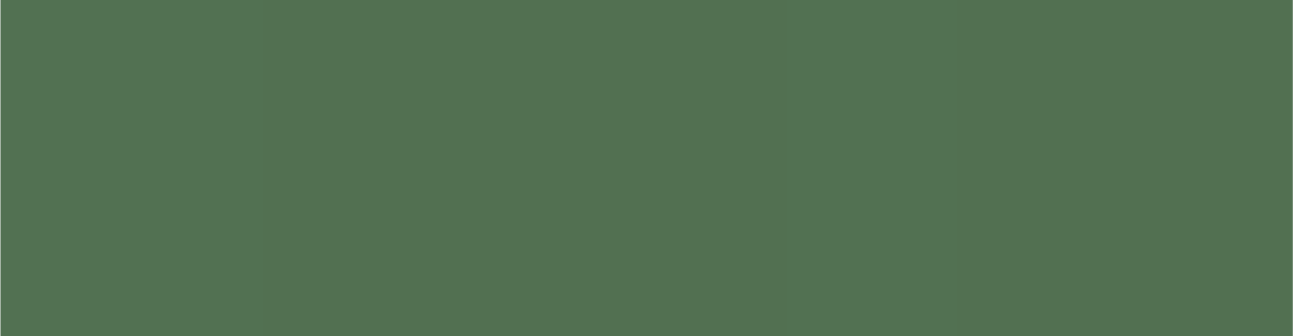 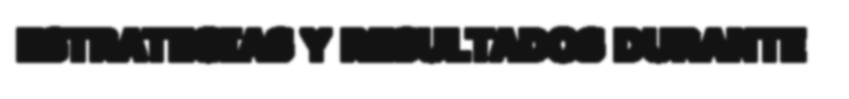 ESTRATEGIAS Y RESULTADOS DURANTE  EL ESTADO DE EMERGENCIA
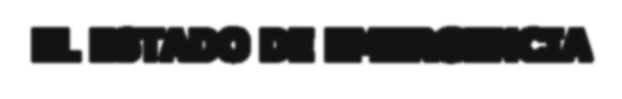 General de Policía
Luis Alberto VERA LLERENA
Comandante General de la PNP
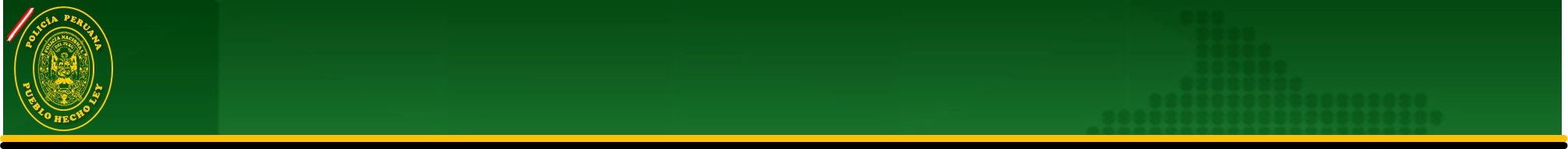 ACCIONES ESTRATÉGICAS
FORTALECIMIENTO INSTITUCIONAL EN TRES EJES
1ER. EJE PREVENTIVO
FORTALECIMIENTO DEL PLAN DE OPERACIONES “VECINDARIO SEGURO - 2022”
SECTORIZACION
PATRULLAJE POR SUB-SECTORES
INTENSIFICACIÓN DE OPERATIVOS POLICIALES
	OPERATIVO BLOQUEO Y SATURACION
	OPERATIVOS ZONAS FOCALIZADAS
	OPERATIVO BLANCO OBJETIVO
	INTERVENCIONES ITINERANTES
SECTORES
SUB SECTORES
CUADRANTES
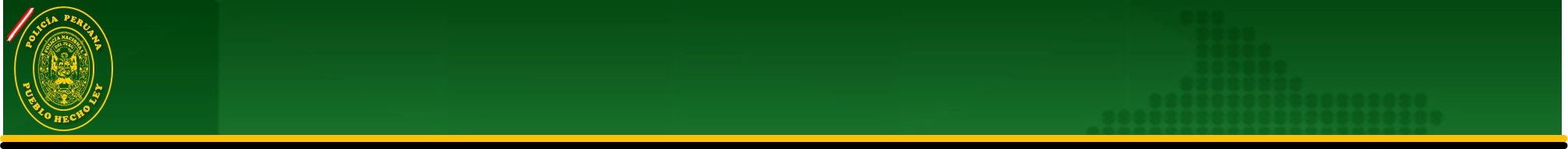 ACCIONES ESTRATÉGICAS
FORTALECIMIENTO INSTITUCIONAL EN TRES EJES
2DO. EJE DE INVESTIGACION POLICIAL
FORTALECIMIENTO DE LOS EQUIPOS DE INVESTIGACION CRIMINAL CON PERSONAL ALTAMENTE ESPECIALIZADO
FORMULACION DE EXPEDIENTES DE DELINCUENTES QUE COMETIERON DELITOS ALTAMENTE LESIVOS Y CUENTAN CON RQ (PROGRAMA RECOMPENSAS 2022)
ABORDAJE OPORTUNO DE LA ESCENA DEL CRIMEN (EQUIPOS MULTIDISCIPLINARIOS)
TRABAJO COORDINADO CON INTELIGENCIA Y MP
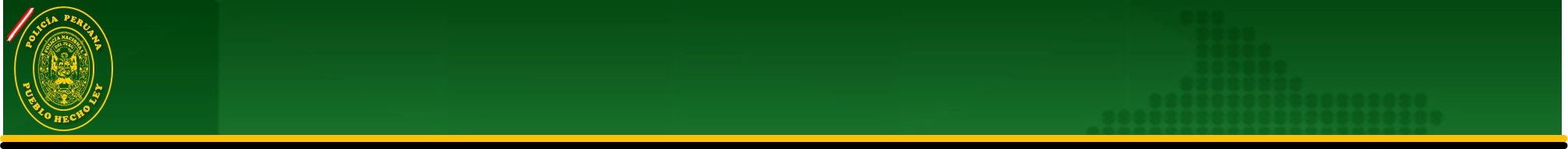 ACCIONES ESTRATÉGICAS
FORTALECIMIENTO INSTITUCIONAL EN TRES EJES
3ER. EJE DE INTELIGENCIA  POLICIAL
FORTALECIMIENTO DE LOS EQUIPOS DE INTELIGENCIA CON PERSONAL ESPECIALIZADO DE LA DIRIN PNP
CAPACITACION PERMANENTE DE LOS EQUIPOS DE INTELIGENCIA
ALIANZAS ESTRATEGICAS CON LA DIGIMIN, DIRIN Y DIRANDRO EN TRABAJOS DE INTELIGENCIA
FORTALECER LOS PROCEDIMIENTOS DE CAPTACION DE INFORMANTES Y CONFIDENTES
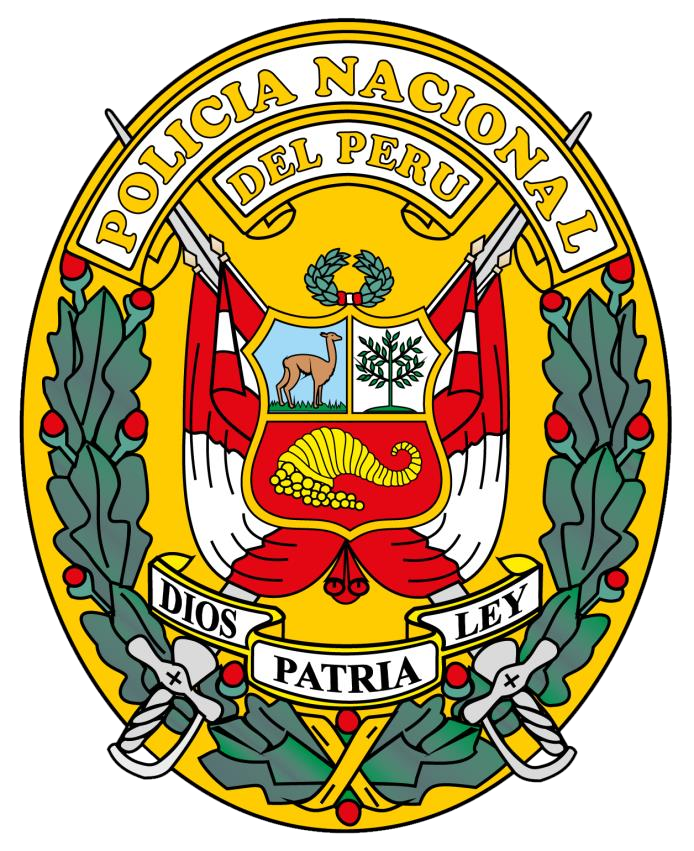 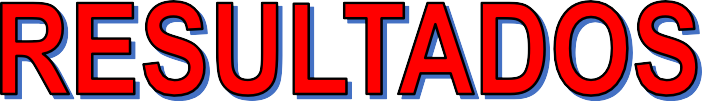 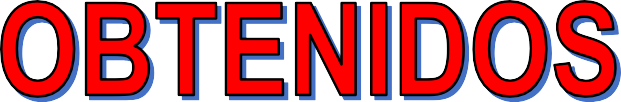 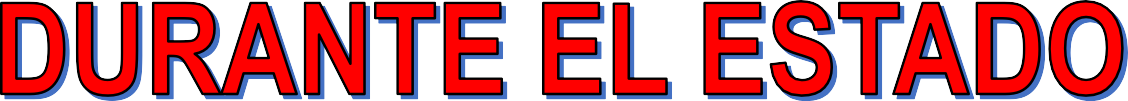 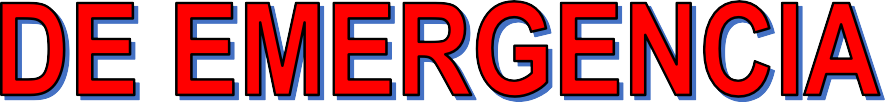 PRODUCCIÓN POLICIAL LIMA - ESTADO DE EMERGENCIA
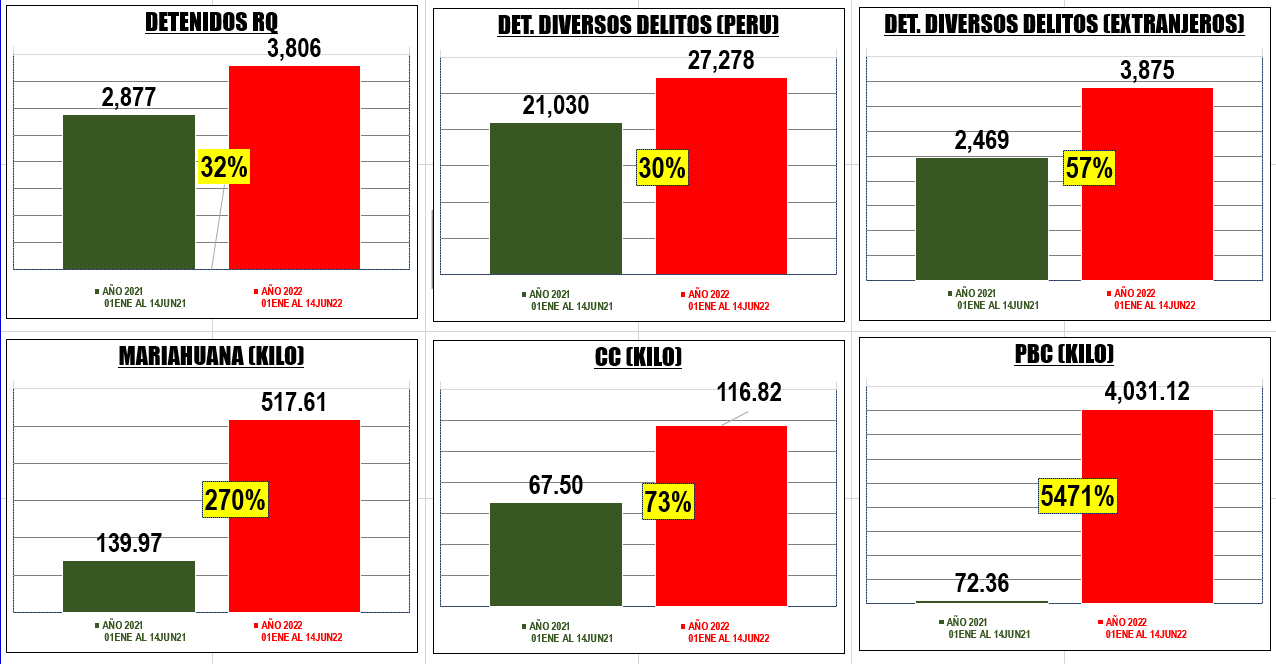 PRODUCCIÓN POLICIAL LIMA - ESTADO DE EMERGENCIA
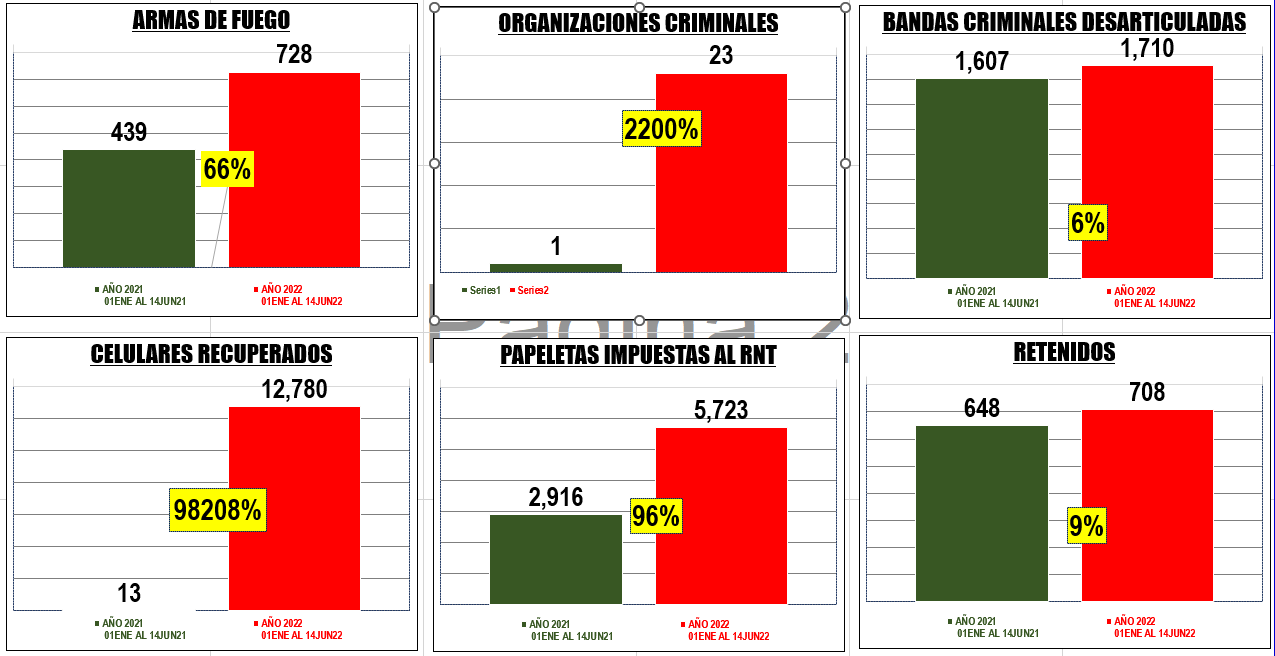 PRODUCCIÓN POLICIAL CALLAO - ESTADO DE EMERGENCIA
DETENIDOS POR DIVERSOS DELITOS	REQUISITORIADOS
7884
559
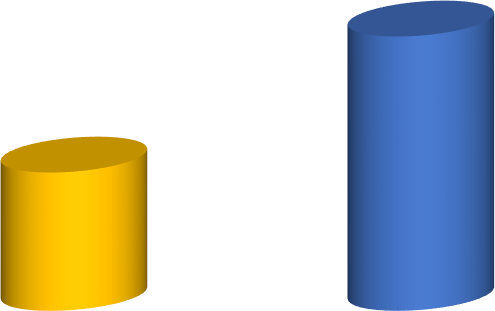 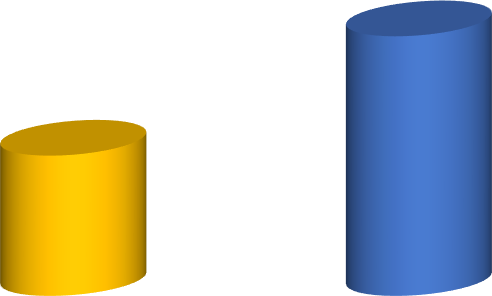 3974
302
98%
85%
11OCT21
02FEB22
03FEB22
13JUN22
11OCT21
02FEB22
03FEB22
13JUN22
BANDAS DESARTICULADAS
293
ARMAS DE FUEGO
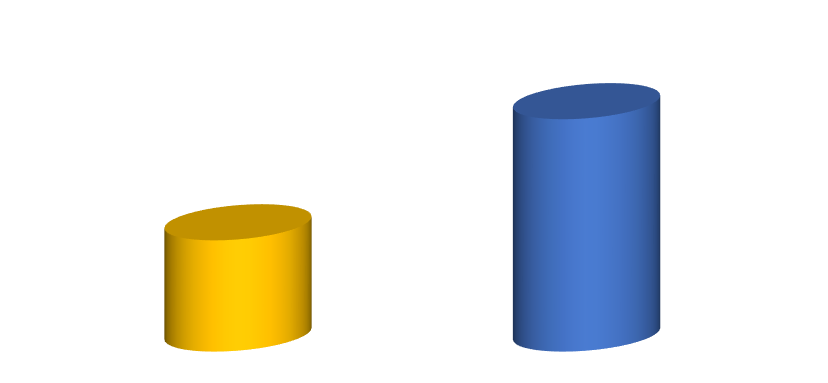 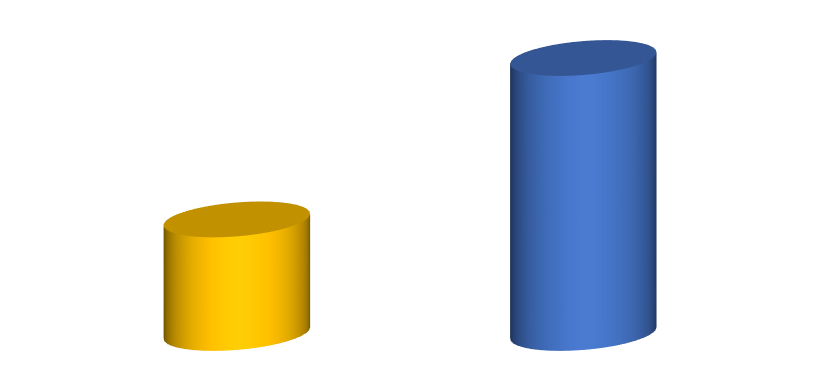 165
109%
142%
79
121
11OCT21
02FEB22
03FEB22
13JUN22
11OCT21
02FEB22
03FEB22
13JUN22
*FUENTE OFICINA DE ESTADISTICA RP CALLAO – SISTEMA DE DENUNCIAS POLICIALES (SIDPOL)
RESULTADOS OBTENIDOS  ESTADO DE EMERGENCIA
DROGA COMISADA POR KILOS
287.531
DROGA COMISADA POR ENVOLTORIOS
70359
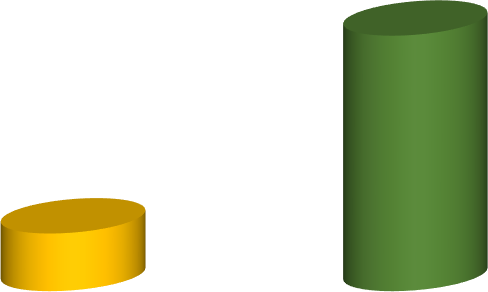 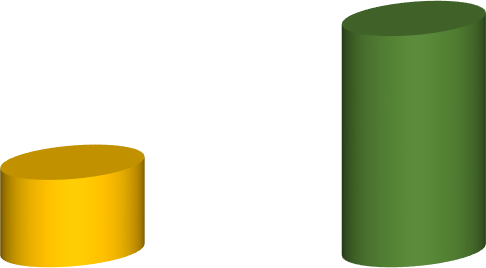 26589
64.895
165%
343%
11OCT21
02FEB22
03FEB22
13JUN22
11OCT21
02FEB22
03FEB22
13JUN22
*FUENTE OFICINA DE ESTADISTICA RP CALLAO – SISTEMA DE DENUNCIAS POLICIALES (SIDPOL)
Tema 3:Informar, cuál es la medida que implementará su gestión para reestablecer el sistema AFIS que no se encuentra en funcionamiento desde el mes de setiembre del año 2021, herramienta tecnológica necesaria para las unidades usuarias de la PNP, a cargo de la investigación criminal, INTERPOL, RENIEC y Ministerio Público
14
DIRECCIÓN DE CRIMINALÍSTICA
General PNP Luis Miguel GAMARRA CHAVARRY
DIRECTOR DE CRIMINALÍSTICA PNP
SISTEMA AUTOMATIZADO DE IDENTIFICACIÓN DACTILAR – AFIS PNP
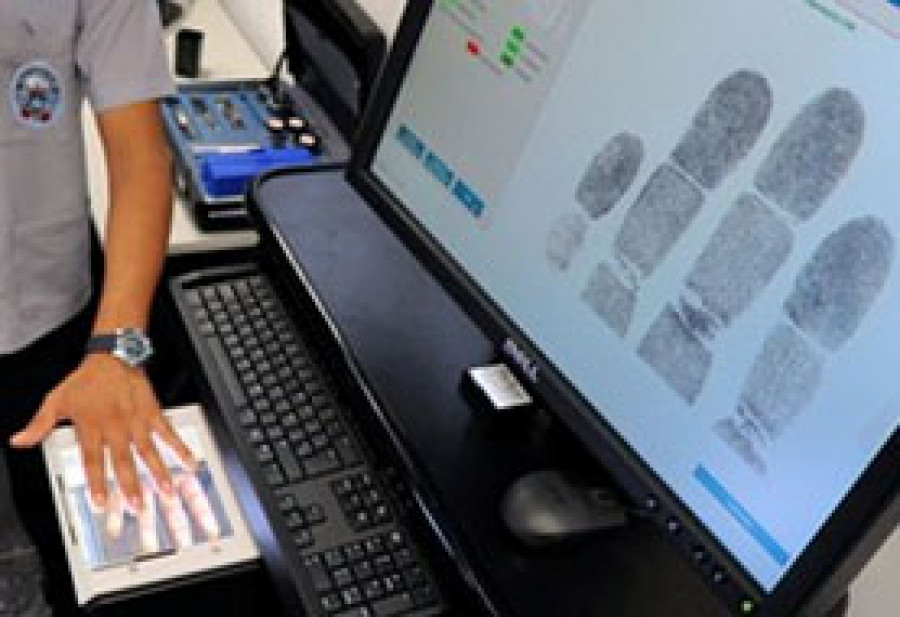 El Sistema Automatizado de Identificación Dactilar - AFIS es la solución tecnológica que permite a la Policía Nacional del Perú la identificación de personas naturales, cadáveres y la resolución de casos criminales a través de sus impresiones papilares (dactilares y palmares) y las huellas papilares recogidas de la escena del crimen y documentos cuestionados.
SISTEMA AFIS PARA LA PNP A NIVEL NACIONAL
El sistema AFIS PNP cuenta con arquitectura física (servidores y estaciones) y lógica (aplicaciones, motores biométricos de comparación, bases de datos biométrica y otros), distribuida en la sede DIRCRI Y 14 (CATORCE) sedes remotas 06 (SEIS) en Unidades Especializadas de Lima: DIRANDRO, DIRINCRI, DIRCOTE, DIPROVE, OFICRI Callao y OFICRI Carceleta Judicial; y 08 (OCHO) en provincias: Chiclayo, Trujillo, Iquitos, Tarapoto, Huancayo, Cusco, Arequipa y Tacna.
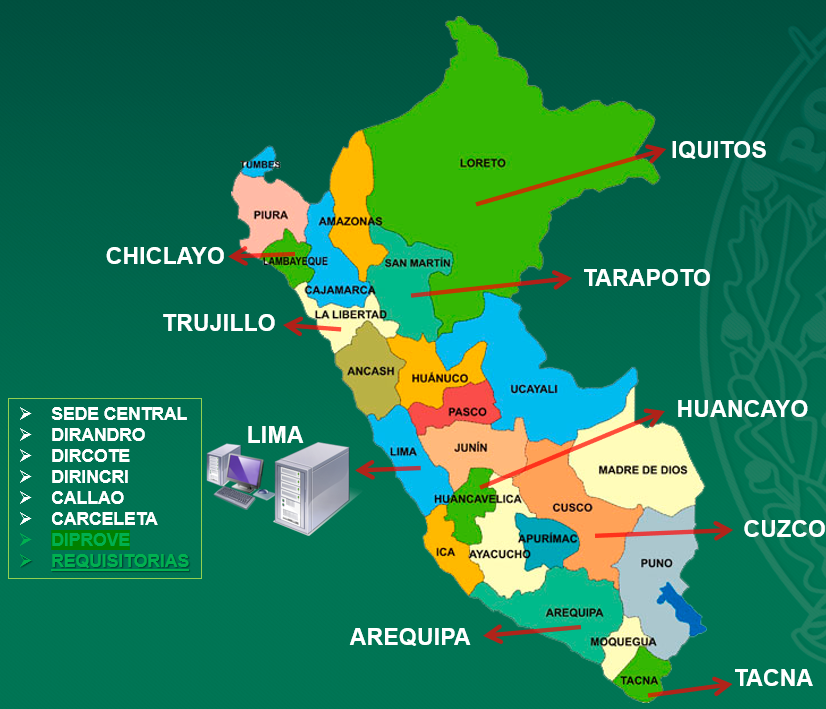 EL SISTEMA AFIS PNP se encuentra inoperativo desde el 03SET 2021
ACCIONES ESTRATEGICAS PARA RESTABLECER EL SISTEMA AFISEl 12.05.2022 el MININTER aprobó la nota modificatoria presupuestal para asignar los recursos para la continuidad del servicio, por un monto total de S/ 7,961,942.00, que se distribuye de la siguiente manera: Para el año fiscal 2022 el importe de S/ 3,980,971.00 (Certificado)Para el año fiscal 2023 el importe de S/ 3,980,971.00 (Previsión Presupuestal)La DIRCRI PNP ha solicitado el mantenimiento correctivo y preventivo del Sistema Automatizado de Identificación dactilar AFIS PNP, en tal sentido se adjunta el cronograma del proceso de selección  para dicho pedido
ACCIONES ESTRATEGICAS PARA RESTABLECER EL SISTEMA AFIS.Al haberse adelantado las fechas del cronograma, la UE 026 realizó el otorgamiento de la buena pro a la empresa IDENTIBIO SAC el 09JUN22 (debiendo ser el 13JUN22 según cronograma), estando a la espera de la presentación de la documentación requerida por parte de la empresa,  para el perfeccionamiento del contrato según las bases, (si la empresa cumple los requisitos firmaran el contrato entre el 15 o 16UN22) de ser así al día siguiente de dicha firma se iniciaría el levantamiento del sistema AFIS PNP para su puesta en funcionamiento.Cabe indicar que el inicio del funcionamiento del sistema depende del estado en que se encuentre el mismo; pudiendo ser en 1 o 2 semanas aproximadamente, llegando al 100% de su funcionamiento a los 60 días de firmado el contrato.
Tema 4:Informar, qué acciones se están realizando con la Policía Nacional del Perú, para la captura de las personas requisitoriadas por la justicia en el país
POLICIA 24/7,  DENUNCIA, ANTECENDENTES.
OPERATIVOS POLICIALES A NIVEL NACIONAL EN CARRETERAS, PUERTOS, AEROPUERTOS, GARITAS DE CONTROL, SOSTENIDO CON UN SISTEMA DE INTEROPERABILIDAD CON MIGERACIONES, DEPENDENCIAS POLICIALES Y PATRULLEROS INTELIGENTES.
SE MANTIENE EL SISTEMA DE INTEROPERABILIDAD CON LA ALIANZA PACIFICO PERÚ, COLOMBIA, CHILE, MEXICO.
PARA IMPLEMENTAR Y JECUTAR EL SISTEMA DE RECOMPENSAS PARA LOGRAR LA CAPTURA DE LOS MAS BUSCADOS, FORMAN EQUIPOS DIRINCRI, DIRCOCOR, DIVIAC, DIRIN.
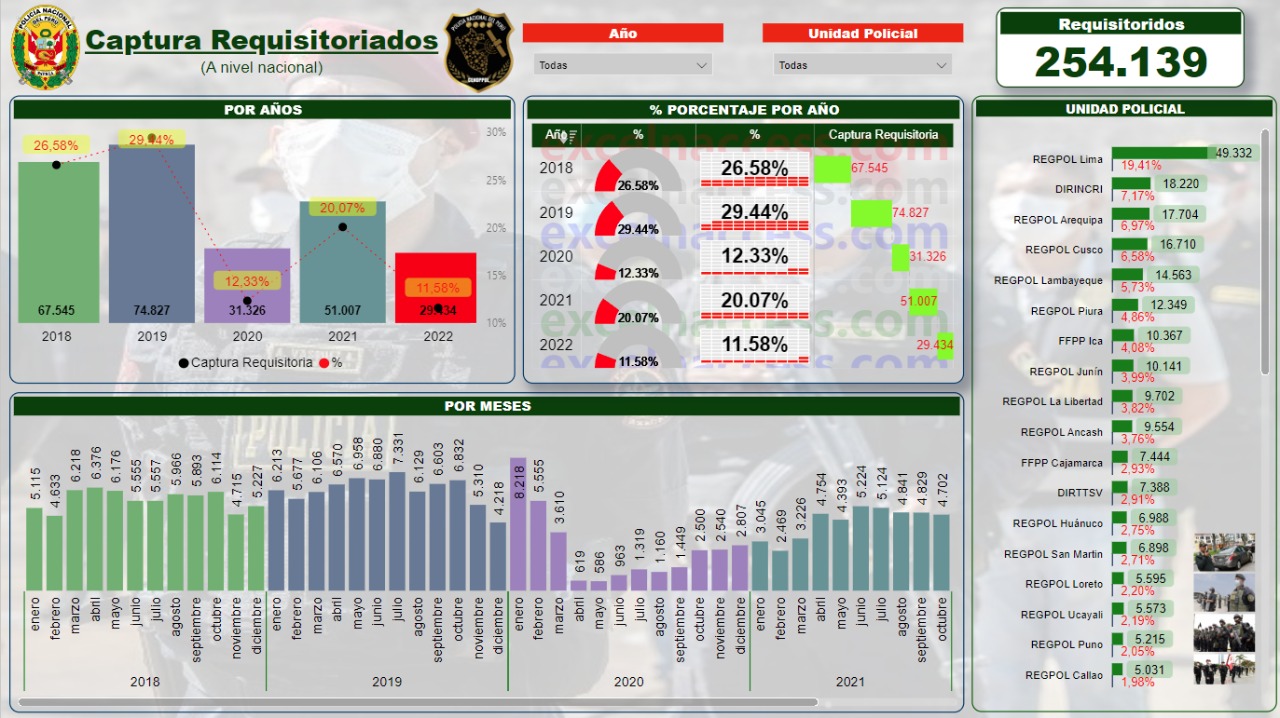 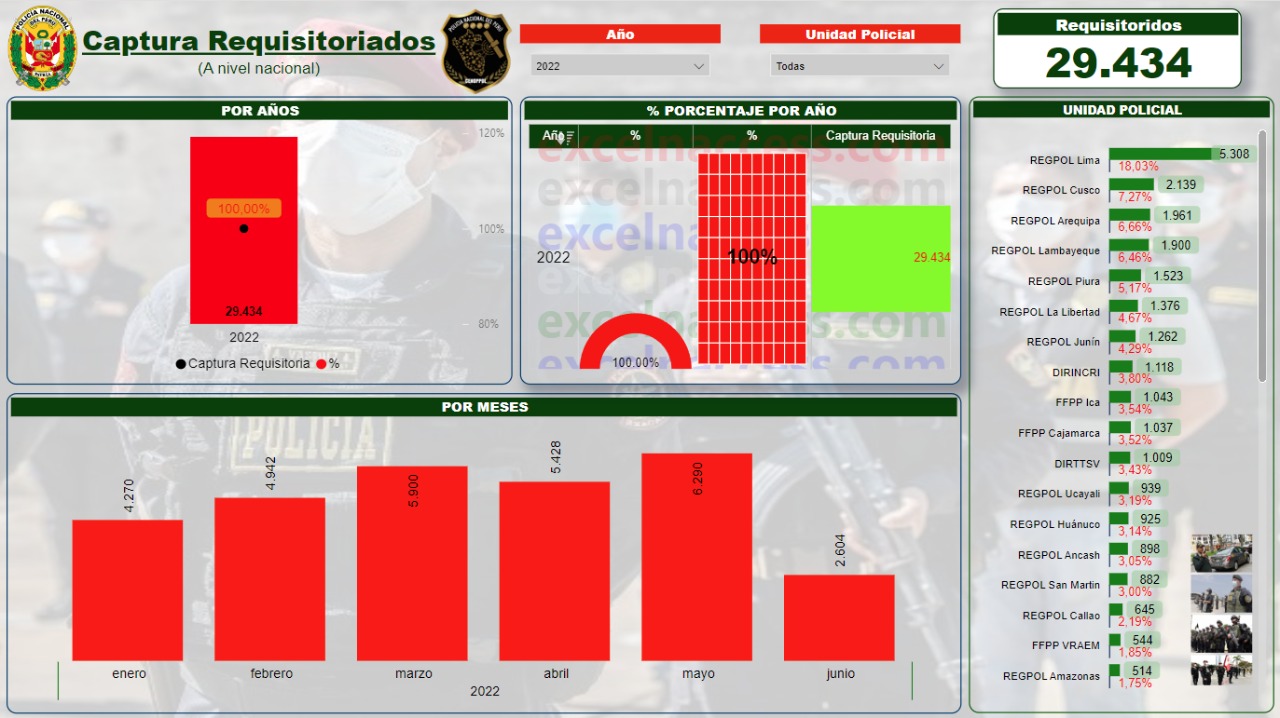 Tema 5:Informar, sobre las medidas que se vienen adoptando para fortalecer la Unidad Canina de la Policía Nacional del Perú